Мастер-класс для родителей ясельной группы (1,6-2 года) «Береза»
Группа №13 «Ромашки»
Воспитатель: Пивцайкина М.Б..

г. Бердск 2023
Цель: вовлечение родителей в воспитательно - образовательный процесс ДОУ, создание атмосферы творчества. 

Задачи: Показать родителям, как можно создать условия для развития воображения детей, творческих навыков, мелкой моторики рук. Содействовать созданию атмосферы доброжелательности, взаимопонимания, эмоционально-насыщенного общения и сотрудничества родителей и детей.
Материал и оборудование:
втулка, 
лист белой бумаги, 
зелёная бумага,
клей - карандаш, 
ножницы, чёрный 
фломастер 
и отличное настроение.
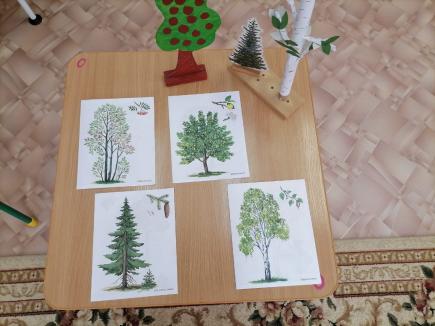 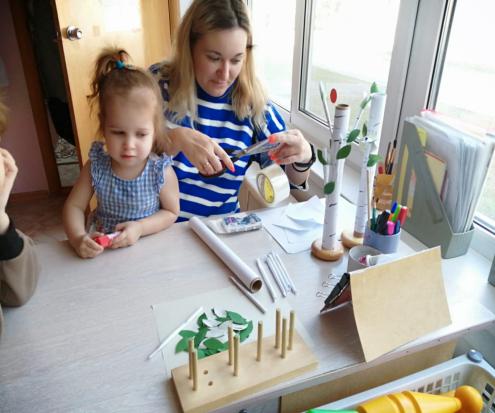 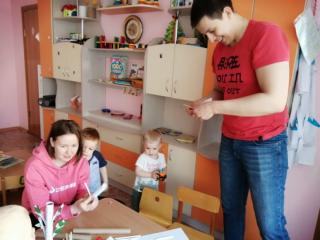 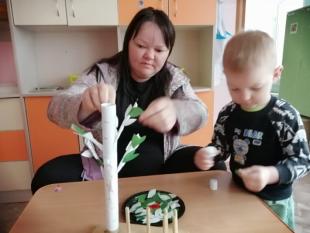 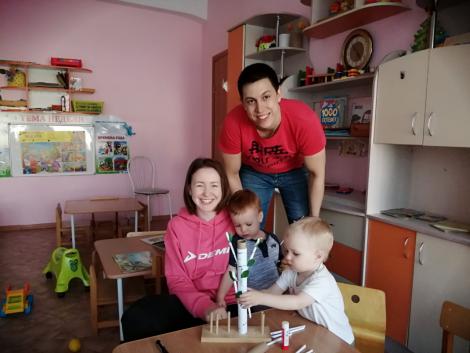 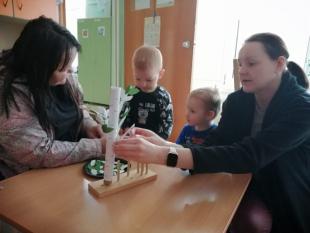 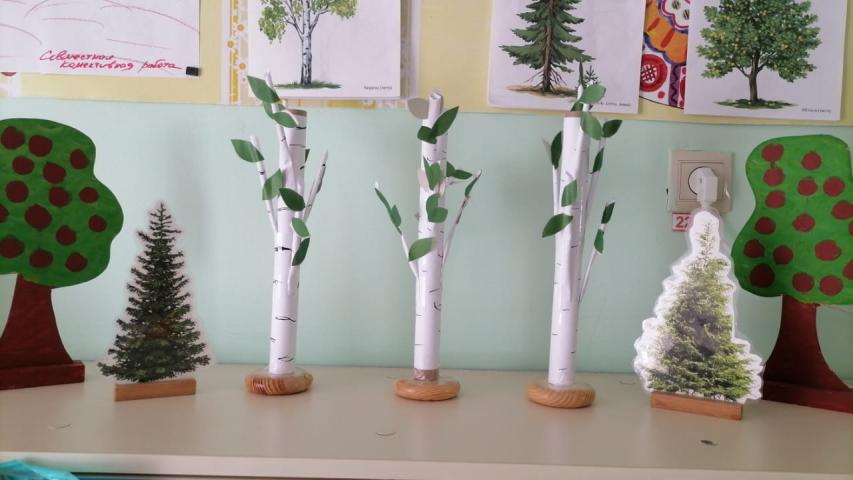 Спасибо за внимание!
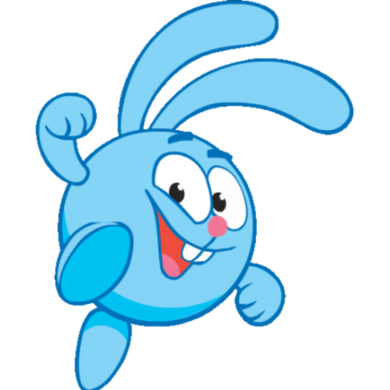